SERCOM-3
Third session of the Commission for Weather, Climate, Hydrological, Marine and Related Environmental Services and Applications
Agenda item 4.6/2 
Implementation plan for Strategic Objective 1.5
SERVICES RELATED TO THE CRYOSPHERE
Bali, Indonesia
4-9 March 2024
Presented by: 
P/SERCOM
WMO Strategic Objective 1.5 (2024-27)
SO 1.5: Accelerate the development of integrated systems and services to address global risks associated with irreversible changes in the cryosphere and downstream impacts on water resources and sea level rise

Focus in 2024 – 2027:

Emerging risks are identified and cross-cutting actions across the value cycle are charted

Collaborative mechanisms are optimized to promote innovation, and research to service actions
Partnerships and collaborations with external stakeholders amplify existing capacity to deliver services
[Speaker Notes: 2]
Proposed ET Cryosphere Related Services (1/2)
Jointly under SC-HYD and SC-CLI to support SO 1.5 on Cryosphere Changes and Downstream Impacts
TORs will be finalized with correspondence with EC-PHORS

Draft Terms of Reference 
White paper, services for adaptation and mitigation of changes in cryosphere incl. downstream impacts, inform on priority setting (see next slides)
Contribute to applications/services of inland cryo components for operational hydrology (e.g., spring floods, ice jams, GLOFS, water resources assessment etc.)
Technical guidance for freshwater inputs on water resources; SC-MMO for marine environment
Support RB on global stock take R2O, services perspective and users’ needs also for related research-related activities of WCRP, WWRP, TT-HydroResearch
Support SC-CLI on pilot/demo projects for generation of services, knowledge exchange, best practices, Polar and other RCC etc.
[Speaker Notes: 5]
Proposed ET Cryosphere Related Services (2/2)
Jointly under SC-HYD and SC-CLI to support SO 1.5 on Cryosphere Changes and Downstream Impacts
TORs will be finalized with correspondence with EC-PHORS

Terms of Reference (continuous)
Support International Year of Glaciers’ Preservation 2025 and World Day on Glaciers 
Support integration of cryosphere-related hazards in Catalogue of Hazardous Events (ET-CHE under SC-DRR)
Contribute to chapters related to cryosphere-related services of State of Climate/Climate Services, State of Global Water Resources and possible other reports with AG-GCW, SC-CLI, RB

  ET Cryo Services shall work in collaboration with PHORS, SERCOCM (SC-MMO, SC-DRR), INFCOM (GCW-AG etc.), RB (WCRP, WWRP), RA and others
[Speaker Notes: 6]
International Year of Glaciers' Preservation 2025
In December 2022, the UNGA adopted the resolution to declare 2025 as the International Year of Glaciers’ Preservation, accompanied by the proclamation of March 21ˢᵗ of each year as the World Day for Glaciers starting in 2025

UNESCO and WMO are invited to facilitate the implementation of the International Year and observance of the World Day for Glaciers
Objectives of the initiative:
The International Year and World Day for Glaciers aim to raise global awareness about the critical role of glaciers, snow and ice in the climate system and the hydrological cycle, and the economic, social and environmental impacts of the impending changes in the Earth’s cryosphere, as well as to share best practices and knowledge in this regard
and in addressing issues related to accelerated 
melting of glaciers and its consequences
Raise Awareness
Promote Action
Enhance Scientific Understanding
Strengthen Policy Frameworks
Strengthen Financial Support
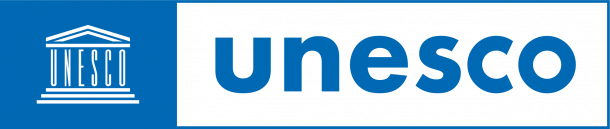 [Speaker Notes: 6.2
7]
Main activities towards IY 2025 to be coordinated by WMO and UNESCO
The implementation of the IY 2025 will be coordinated by WMO and UNESCO 
Dr. Carolina Adler (EC PHORS and MRI) was nominated to represent WMO as co-chair at the IY 2025 advisory board – which will overlook the overall  implementation process. 

EC PHORS, and relevant subsidiary bodies to jointly prepare the list of WMO contributions to towards the IY 2025 in terms of tangible activities to the four task teams of the IY 2025.
Regional Workshops and Capacity Building
Global Campaign for International Year of Glaciers' Preservation 2025
International Conference on Glaciers' Preservation
Support Fund Mobilization
Research and Monitoring Initiatives
Policy Advocacy and Partnerships
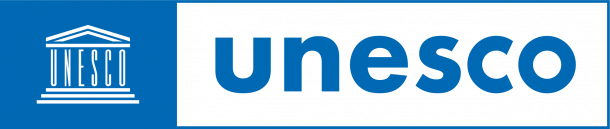 Purpose of Doc 4.6(2)
Invite SERCOM Members to contribute to the development of milestones by volunteering experts to the Joint Expert Team
Request SC-HYD/SC-CLI in consultation with related subsidiary bodies of SERCOM, INFCOM, RB, CDP and RAs, as well as UNESCO and others to synergize efforts to collect, organize and display the contributions of SERCOM Members to these milestones
Explain the 5 milestones listed in Annex to SERCOM-3/Doc. 4.6 (2)
Thank you.
wmo.int
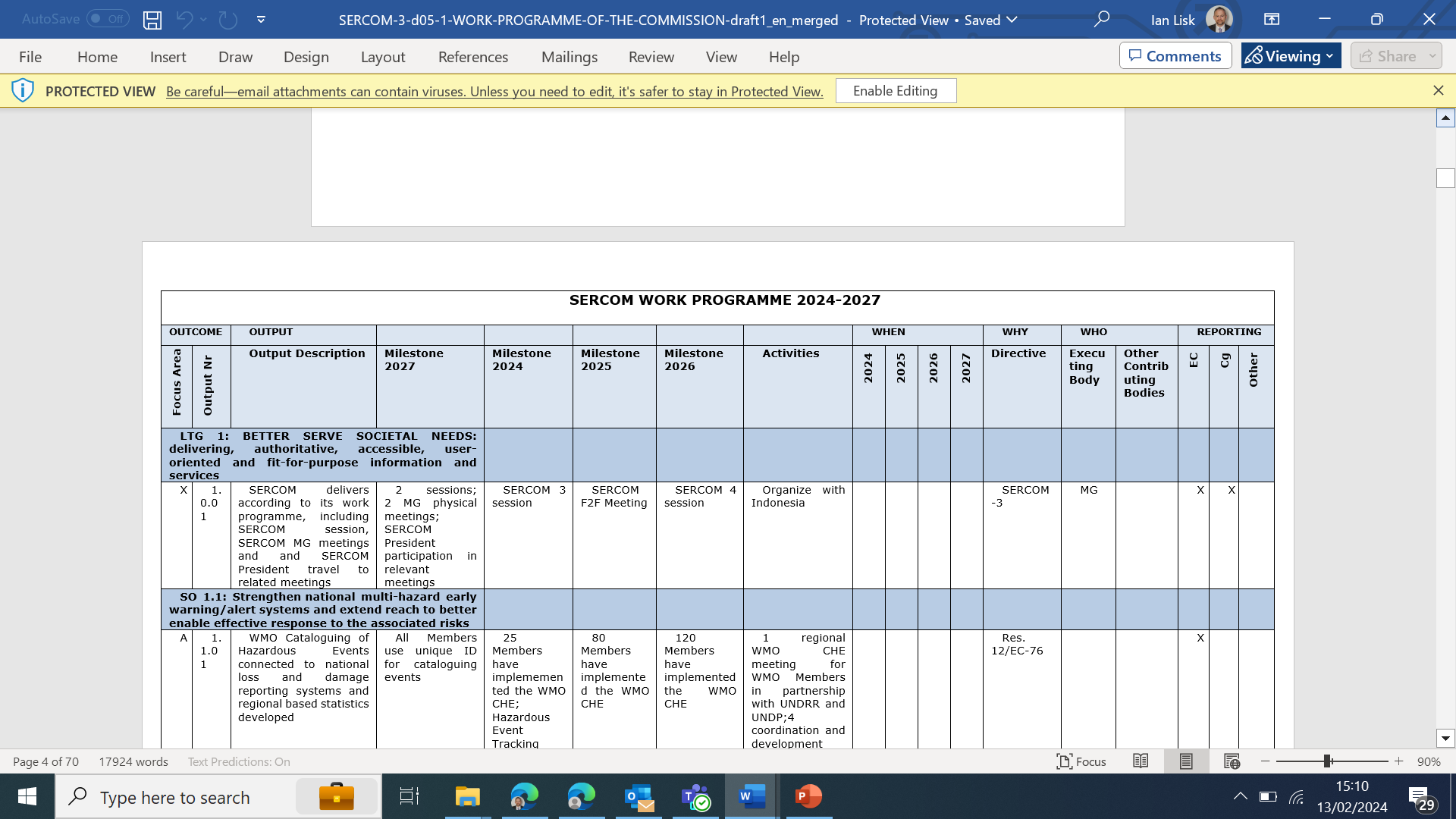 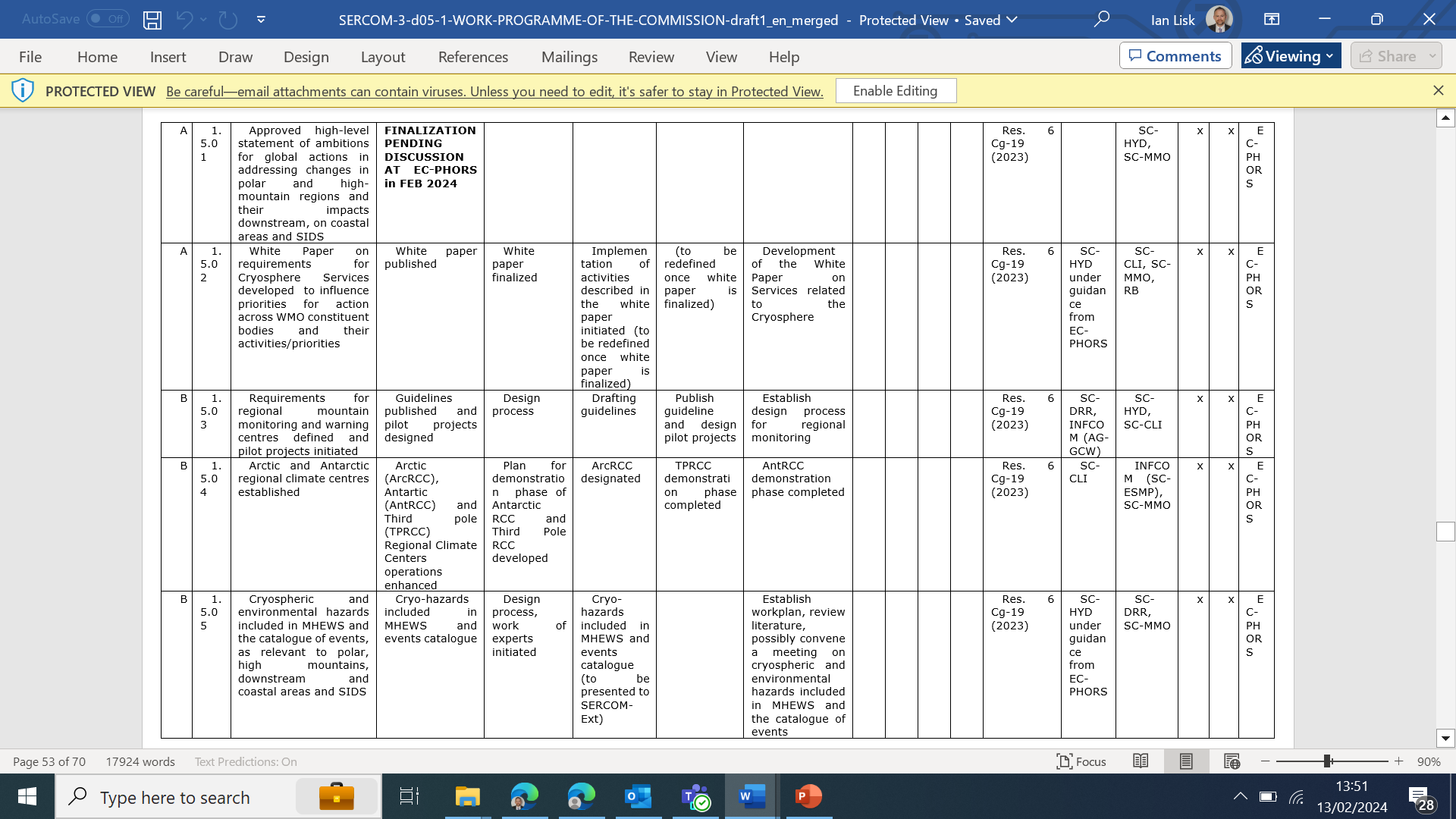 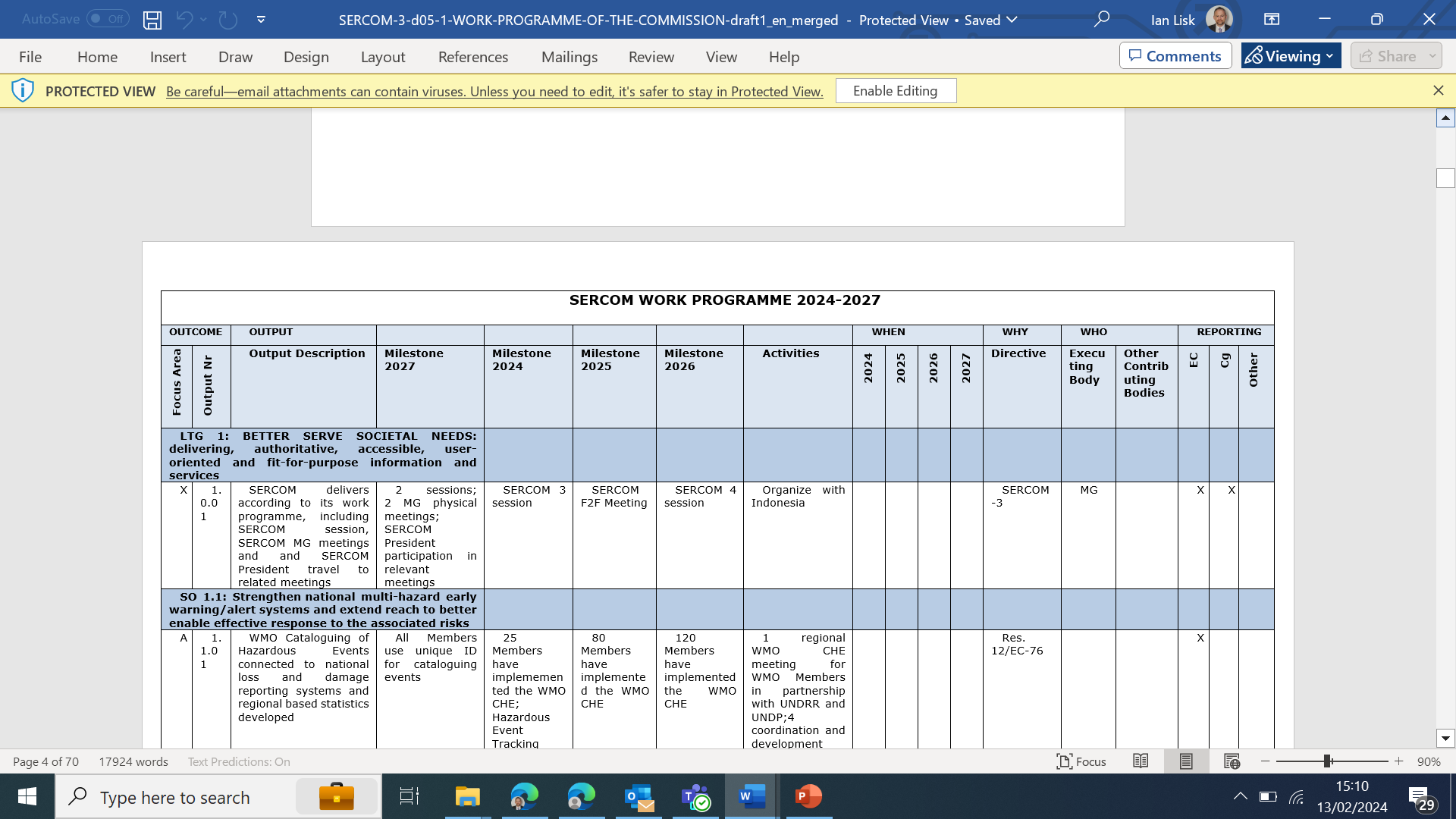 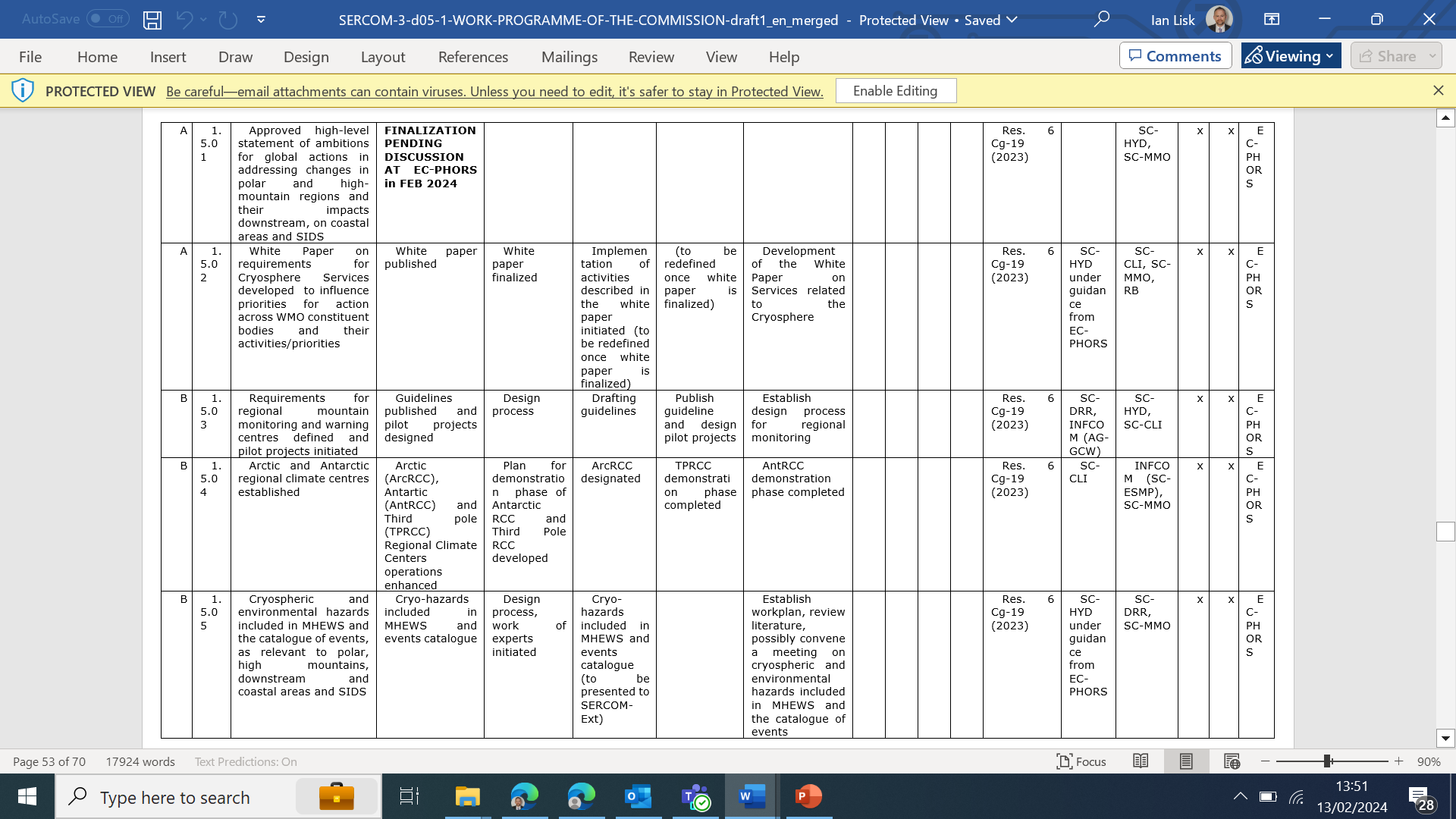 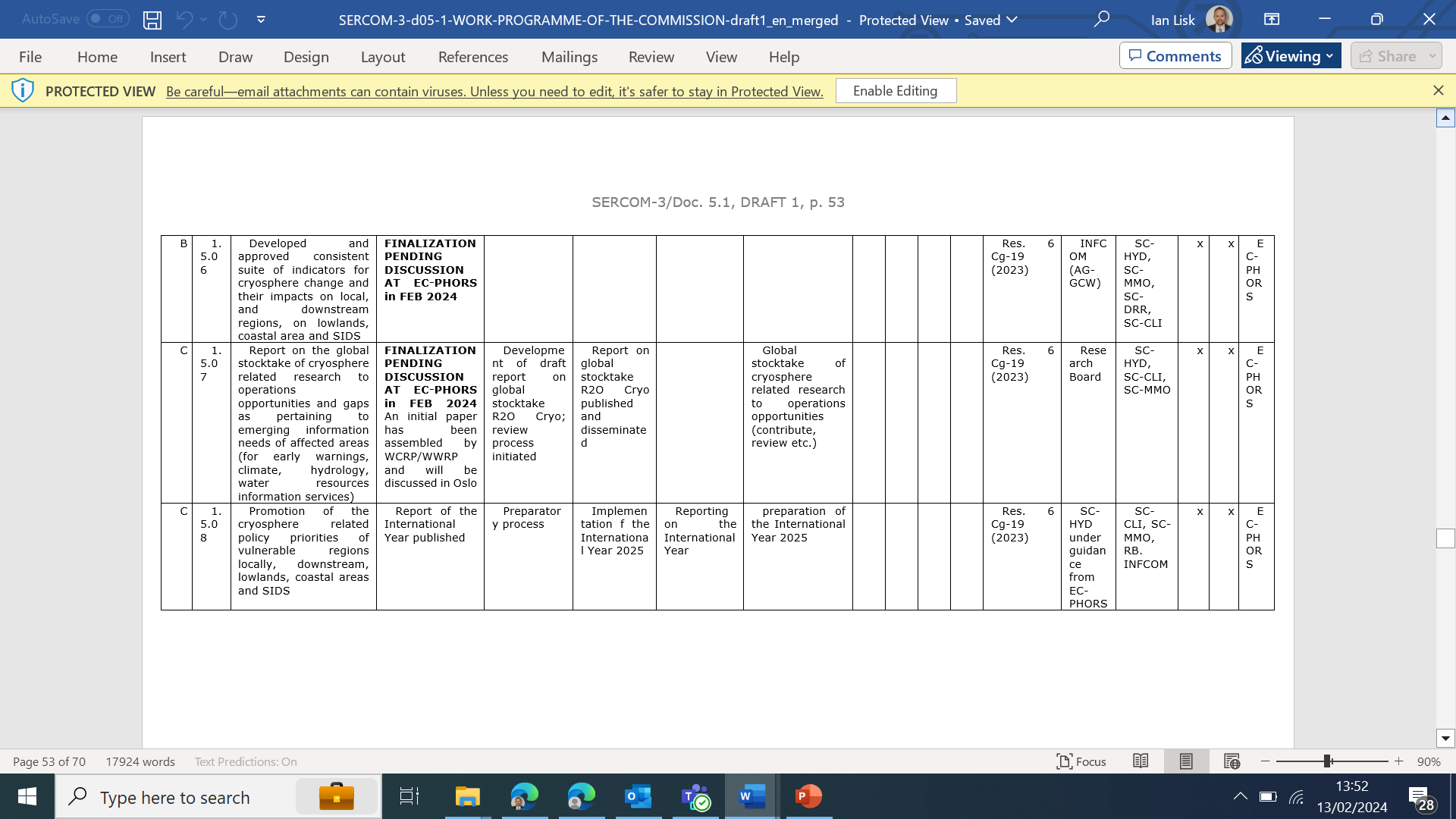